Choque elétrico – gravidade:
O que determina a gravidade do choque elétrico é:
A intensidade da corrente circulante pelo corpo;
O  caminho percorrido pela corrente elétrica no corpo humano
Resistência elétrica do corpo.
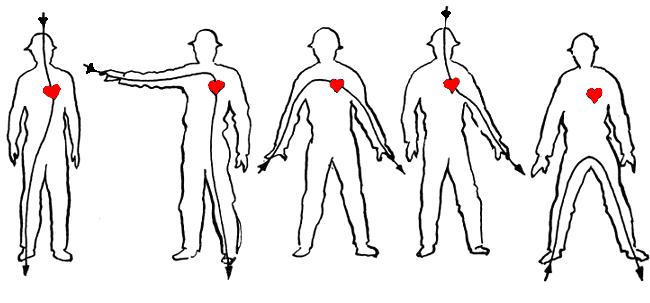 Choque elétrico – gravidade:
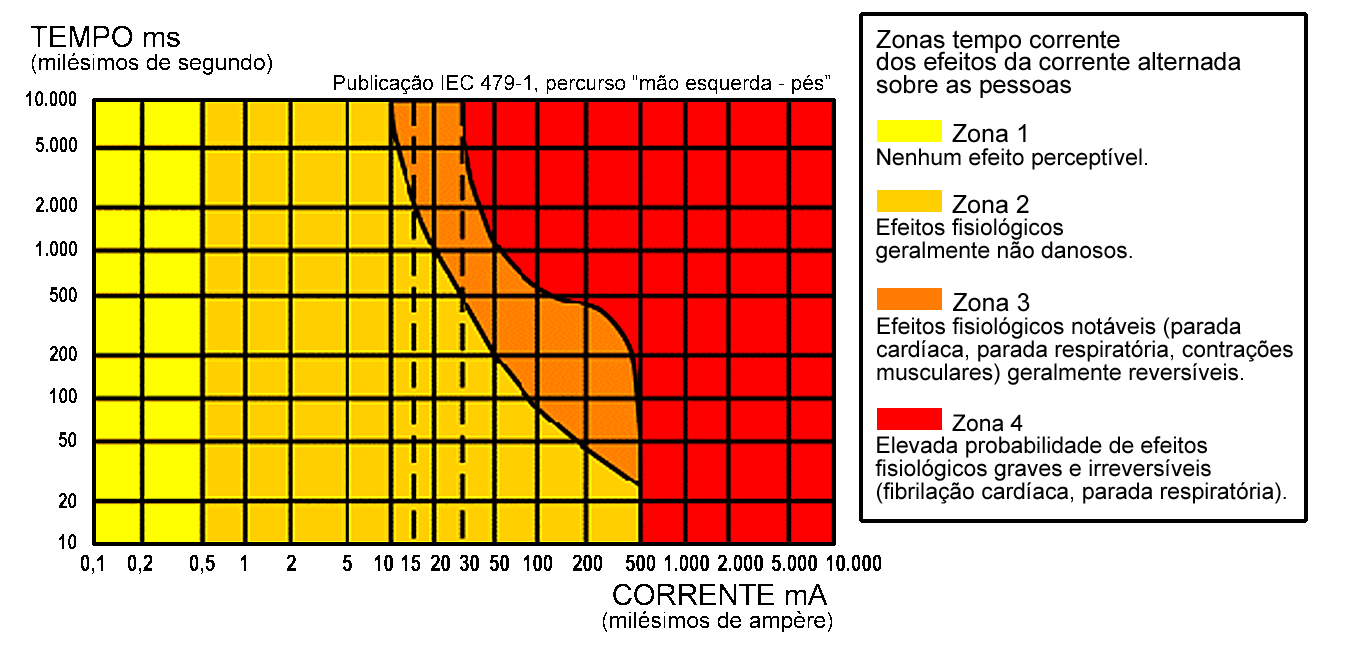 Tipos de choque elétrico – Choque direto:
É o contato de pessoas ou animais com partes normalmente energizadas (partes vivas da instalação, condutores, conexões).
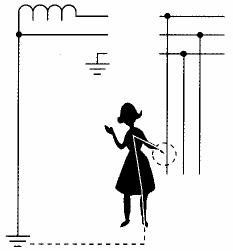 Tipos de choque elétrico – Choque indireto:
É o contato de pessoas ou animais com partes metálicas das estruturas mas que não pertencem ao circuito elétrico e que se encontram energizadas acidentalmente.
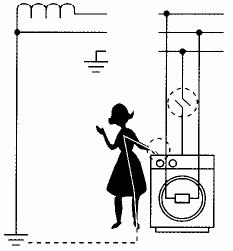 A pele normalmente está úmida e isto diminui a resistência elétrica do corpo.